ZIUA SIGURANȚEI ÎMPREUNĂ PENTRU SIGURANȚĂ6 octombrie 2021
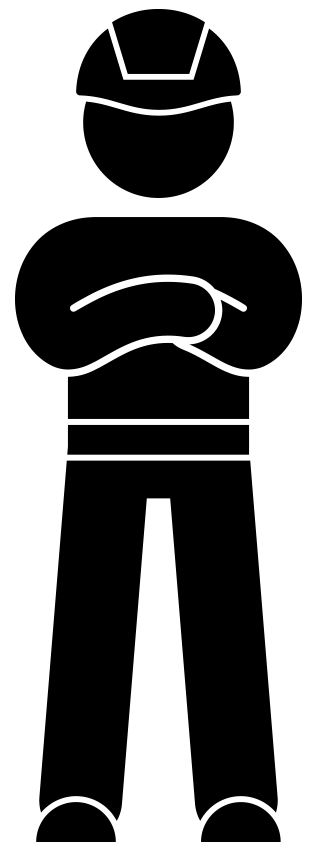 FOAIE DE PARCURS PENTRU AFACERI
[această foaie de parcurs poate fi completată cu propriile dvs. idei]
INTRODUCERE
Facem tot ce ne stă în putință pentru a preveni accidentele și vătămările personale pe care le-ar putea suferi colegii care lucrează pentru noi sau în numele nostru. În plus, dorim să prevenim degradarea mediului în care lucrăm și să evităm ca terții să sufere vătămări personale ca urmare a activității noastre. 
În practică, uneori este destul de dificil să insistăm suficient asupra necesității de a lucra în siguranță. Mult prea des credem că o treabă se poate face rapid sau că realizarea normei este mai importantă decât lucrul în siguranță. Știm asta și depunem eforturi pentru a lucra din ce în ce mai sigur prin intermediul Programului WAVE. 
Discutarea cu angajații a preocupărilor referitoare la locațiile proiectelor și birourilor noastre ne va ajuta să mergem mai departe. De aceea, și în ziua dedicată siguranței din acest an, accentul este pus pe preocupările legate de siguranță, valorile WAVE privind siguranța și regulile WAVE, pe exemple practice și pe propriul nostru comportament de siguranță. Ca și în anii precedenți, acest lucru se face jucând un joc privind siguranța.
Parte a campaniei „Împreună pentru siguranță”.
MOTIVUL TEMEI
„Un pas greșit, împiedicarea și alunecarea” - acestea sunt printre principalele cauze ale accidentelor care duc la vătămare și absenteism. 
Aproximativ 15% din aceste rapoarte se referă la un pas greșit, împiedicare și alunecare. 
Mai exact, 49 de colegi din companiile noastre și din cadrul subantreprenorilor au fost răniți în ultimul an ca urmare a acestor cauze. 
Nu au putut lucra timp de una sau mai multe zile din cauza vătămării.
Avem de câștigat dacă ne pregătim și ne organizăm munca. De exemplu, organizarea corespunzătoare a fluxurilor de deșeuri, astfel încât șantierul să rămână ordonat și atenționarea reciprocă în cazul situațiilor nesigure care pot duce la aceste tipuri de accidente.
Parte a campaniei „Împreună pentru siguranță”.
OBIECTIV
Informarea angajaților despre temă - „un pas greșit, împiedicarea și alunecarea”.
Creșterea gradului de conștientizare a siguranței pe această temă.
Luarea de măsuri pentru reducerea numărului de accidente (pentru a evita zilele de absență de la muncă).
Parte a campaniei „Împreună pentru siguranță”.
MESAJ
„O pregătire mai bună, un șantier „ordonat” 
și atenționarea reciprocă în cazul situațiilor nesigure, 
conduc la mai puține accidente cauzate de 
un pas greșit, împiedicare și alunecare”
Parte a campaniei „Împreună pentru siguranță”.
GRUPUL ȚINTĂ
Companiile VolkerWessels
Este obligatoriu ca toate companiile VolkerWessels (cu excepția celor din țările străine) să participe la Ziua siguranței.
Cine ia parte?
Toți angajații proprii.
Antreprenorii independenți angajați.
Alte tipuri de personal angajat și detașat.
Opțional, dar de dorit: personalul subantreprenorilor și al altor antreprenori. Companiile VolkerWessels pot decide independent dacă vor implica sau nu acest grup țintă.
Parte a campaniei „Împreună pentru siguranță”.
CERINȚE MINIME
Trebuie îndeplinite următoarele cerințe minime:
Ziua siguranței se organizează la locațiile (de proiect ale) companiilor sau pentru personalul de birou, de exemplu, prin intermediul Teams.
Tema „un pas greșit, împiedicarea și alunecarea” va fi discutată timp de cel puțin 1,5 ore.
Prezentarea este folosită ca bază. Desigur, prezentarea poate fi completată și cu alte teme privind siguranța pe care compania dorește să le discute în această zi.
Fiecare companie VolkerWessels stabilește detaliile suplimentare ale acestei zile.
Pentru o discuție interesantă: jocul online poate fi jucat cu maximum 6-12 persoane, ținând cont de regula distanței de 1,5 m.
Resurse: set de instrumente și instrucțiuni, materiale pentru campanie, afiș pentru reținerea datei, desktop pentru reținerea datei, manualul instructorului, întrebări și răspunsuri, prezentare de început (inclusiv animație) și joc online privind siguranța.
Parte a campaniei „Împreună pentru siguranță”.
ASPECTE SPECIFICE POSIBILE - LA BIROU
Ședință inițială cu conducerea personalului de la birou Punctul forte al programului este că determină o discuție între angajați. Acest lucru ne determină cu adevărat să discutăm despre siguranță. 
Instrumente necesareProiector, laptop, sunet și prezentare de început.NOTĂ: Jocul online privind siguranța este accesibil doar prin Chrome, nu prin Internet Explorer.
Parte a campaniei „Împreună pentru siguranță”.
ASPECTE SPECIFICE POSIBILE - PROIECT
Locații pentru întâlniri (de proiect)Managerul de proiect/conducerea vizitează locațiile proiectelor pentru a organiza ziua siguranței. Există posibilitatea ca managerul de proiect/conducerea să viziteze mai multe locații ale proiectelor. Compania VolkerWessels va decide acest lucru.
Punctul forte al programului este că determină o discuție între angajați. Acest lucru ne determină cu adevărat să discutăm despre siguranță. 

Instrumente necesareProiector, laptop, sunet și prezentare de început.NOTĂ: Jocul online privind siguranța este accesibil doar prin Chrome, nu prin Internet Explorer.
Parte a campaniei „Împreună pentru siguranță”.
EVALUARE ȘI FEEDBACK
În cadrul companiei dvs. (minim):
Cum a fost să jucați acest joc împreună?
Ce ați învățat din el?
Ce veți face diferit mâine la muncă?
Feedback de la companiile VolkerWessels către VolkerWessels:
Nu s-a solicitat feedback formal. S-ar dori poze și citate de la participanți.
Ideile bune, experiențele și alte rezultate provenind din, de exemplu, evaluarea realizată în cadrul companiei dvs. sau de la instructor sunt întotdeauna binevenite. Chiar foarte mult!
Trimiteți-le prin e-mail la safety@volkerwessels.com.
11
Parte a campaniei „Împreună pentru siguranță”.
SUCCES CU PREGĂTIRILE!
Parte a campaniei „Împreună pentru siguranță”.